Инвестиције и заштита животне средине-приоритети ЕПС-а-
28.10.2019.
Стратешко опредељење и правац развоја
Фокус активности и дугорочни циљеви ЕПС-а у наредним годинама:
Финансијска стабилност и континуирано подизање профитабилности

Одржавање и побољшање достигнутих техничких параметара (накнадна улагања у постојеће капацитете)

Изградња нових производних капацитета

Развој и модернизација дистрибутивног система и мреже

Унапређење оперативне ефикасности





Инвестициони план до 2027. (2019-2027)
Дугорочним планом рада и развоја инвестиционе активности су првенствено усмерене на: 
Сигурност снабдевања, квалитетно и поуздано снабдевање тарифних и комерцијалних купаца ЕПС-а
Задовољење еколошких захтева 
Замену, реконструкцију  и модернизацију постојеће опреме и објеката
Успостављање стабилне економске и финансијске одрживости
Даљи развој и улагања у нове објекте
Рударство						   1 млрд ЕУР
ТЕ - ревитализације, ЗЖС и нови пројекти			1,6 млрд ЕУР
ХЕ и OИE - ревитализације и нови пројекти			0,7 млрд ЕУР
Дистрибутивни и корпоративни пројекти			1,3 млрд ЕУР
УКУПНО предвиђена инвестициона улагања – око 4,6 млрд €
Инвестициони план до 2027.
Ревитализације ТЕ, еколошки и нови пројекти
ХЕ и OИE 
ревитализације
Дистрибутивни и корпоративни пројекти
Рударство
Костолац/Дрмно
Одводњавање 
Основна опрема 
VI БТО систем  
Експропријација  
Рекултивација  
Помоћна механизација  
Археолошки и геолошко истраживачки радови  
Затварање ПК Ћириковац и Кленовник 
Колубара
Продужење века, реконструкција рудника угља 
Пресељење насеља Вреоци 
ПК поље „Д“ 
ПК поље „Тамнава исток“
ПК поље „Tамнава запад“
ПК поље „Б/Ц“ 
Заменски и нови капацитети
ПК поље „Г“ 
ПК поље „E“ 
ПК поље „Радљево“  
Прерада  
Метал 
Заштита животне средине
Ревитализације и капитални ремонти
ТЕНТ А 
ТЕНТ Б  
ТЕ Костолац А
ТЕ Костолац Б  
ТЕ Морава 
Нови капацитет
Костолац Б3 
Животна средина
Уклањање ПЦБ уља из свих постројења 
TEНT A: одлагање пепела, прерада отпадних вода
ТЕНТ A: ОДГ 
ТЕНТ A4 и A6: денитрификација 
TE Морава: уградња ЕФ 
TEНТ Б1-Б2: ОДГ, денитрификација, прерада отпадних вода  
Костолац A: одлагање пепела, затварање депоније пепела  
Костолац Б 1-2: ОДГ, денитрификација, прерада отпадних вода
Ревитализације
Ђердап I 
Ђердап I приобаље  
Пирот (са топлодолским тунелом)
Власинске 
Ђердап II
Ђердап II приобаље  
Зворник (A1-A4)  
РХЕ Б, Башта (Р1, Р2) 
Бистрица (A1-A2)  
Мале ХE 
Проширење капацитета
Потпећ 4. агрегат
Нови капацитети
MХE - ЕПС сопствена изградња 
EПС ветар и солар – Костолац
Дистрибуција
Изградња нових и реконструкција, проширење и аутоматизација постојећих ЕЕО 110 kV 
Изградња нових и реконструкција, проширење и аутоматизација постојећих ЕЕО 35 kV 
Изградња нових, реконструкција,проширење и аутоматизација постојећих ЕЕО 10 (20) kV и  ниски напон  
Даљинско мерење и управљање потрошњом електричне енергије и планско преузимање мерних уређаја и прикључака код постојећих купаца
Остале инвестиције у опрему,  ИТ, ТК и ЗЖС  
ЕПС metering
 Корпоративни пројекти
ERP систем (SAP)
Билинг (CIS/CRM) за ОДС и ЕПС Снабдевање
ETRM + EDM
Модернизација управљања и контроле производње угља и ел,енергије
Систем корпоративне безбедности
TIS/GIS системи у дистрибуцији
Дата центар ЕПС-а
Пројекција производног микса
Тренутна ситуација 
(2018. година)
Стање у Србији 
(2027. године)
44.100
34.950
25.000
22.954
1.200
238
11.500
9.740
7.741
4.080
11.153
4.079
410
336
3.100
6.400
2.986
2.150
605
340
MW
GWh
MW
GWh
ТЕ на угаљ
ХЕ
ТЕ-ТО на гас
ОИЕ
Електране на фосилна горива остају главни носилац производње и у наредном периоду, уз повећање учешћа обновљивих извора енергије.
Реализовани инвестициони пројекти ЈП ЕПС-а у области ЗЖС
Реализовани инвестициони пројекти из области заштите животне средине у периоду 2002 - 2018. године у вредности од 405,9 милиона евра
Емисија прашкастих материја и инвестиције у електрофилтере
мил. евра
Прашкасте материје - емисија и инвестиције у електрофилтере ТЕ на угаљ ЈП ЕПС-а
t
остварење
пројекција
Прашкасте материје
Година престанка рада блокова у opt-out режиму
Прашкасте материје
Емисија NOx и инвестиције у денитрификацију
t
мил. евра
остварење
пројекција
NOx
Година престанка рада блокова у opt-out режиму
Емисија  SO2  и инвестиције у одсумпоравање
мил. евра
SO2 - емисија и инвестиције у одсумпоравање ТЕ на угаљ ЈП ЕПС-а
t
остварење
пројекција
SO2
Година престанка рада блокова у opt-out режиму
Емисија прашкастих материја (PM10) у сектору производње електричне енергије и даљинског грејања
t
155,000
85,000
80,000
75,000
70,000
65,000
60,000
55,000
Прорачунате вредности
50,000
45,000
40,000
35,000
30,000
25,000
20,000
15,000
10,000
5,000
0
Бугарска
Пољска
Србија – само ЈП ЕПС
Чешка
Румунија
Србија – само ЈП ЕПС
Немачка
Извор: CEIP -Centre on Emission Inventories and Projections, ЈП ЕПС
Емисија NOx у сектору производње електричне енергије и даљинског грејања
t
Бугарска
Пољска
Србија – само ЈП ЕПС
Чешка
Румунија
Немачка
Србија
Извор: CEIP -Centre on Emission Inventories and Projections
Емисија SO2 у сектору производње електричне енергије и даљинског грејања
t
Бугарска
Пољска
Чешка
Румунија
Србија
Немачка
Извор: CEIP -Centre on Emission Inventories and Projections
Смањење емисија из сектора производње електричне и топлотне енергије у појединим земљама
Прашкасте материје
-98,72%
200.000
151.627
150.000
-97,45%
-68,19%
-86,25%
-65,97%
100.000
-95,71%
66.622
39.141
50.000
30.683
16.398
12.451
10.308
5.581
4.219
1.943
1.700
442
0
Бугарска
Чешка
Немачка
Пољска
Румунија***
Србија**
NOx - t
-66,78%
-44,47%
600.000
542.089
-87,04%
464.365
500.000
400.000
324.097
-69,85%
257.845
300.000
-68,60%
-58,06%
180.085
200.000
126.966
57.036
100.000
43.830
41.992
38.282
17.907
18.382
0
Бугарска
Чешка
Немачка
Пољска
Румунија***
Србија**
-94,62%
SO2 - t
-87,94%
2.435.308
2.500.000
2.164.028
-95,12%
2.000.000
-94,27%
-89,14%
1.500.000
1.165.142
-94,91%
829.413
1.000.000
599.838
339.595
500.000
260.886
130.918
65.157
56.820
47.513
17.300
0
Бугарска
Чешка
Немачка*
Пољска
Румунија***
Србија**
1990
2017
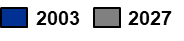 *За Немачку су емисије прашкастих материја приказане од 1995. године
**За Србију су приказане емисије само ЈП ЕПС-а, и то за 2003. годину (плави стубић) и за 2027. годину (процена стварних емисија)
***За Румунију су приказани подаци од 1995. године
Планови у области ЗЖС до 2032. године
У области заштите животне средине идентификовано је око 50 пројеката који морају да буду реализовани до 2032. године, како би постројења ЈП ЕПС испоштовала прописе утврђене домаћим законодавством, Споразумом о оснивању ЕЗ земаља ЈИЕ и ЕУ регулативом 

Структура инвестиција и најважнији пројекти у области ЗЖС
Хвала на пажњи!
ЈП „Електропривреда Србије“
Балканска 13, 11000 Београд


www.eps.rs